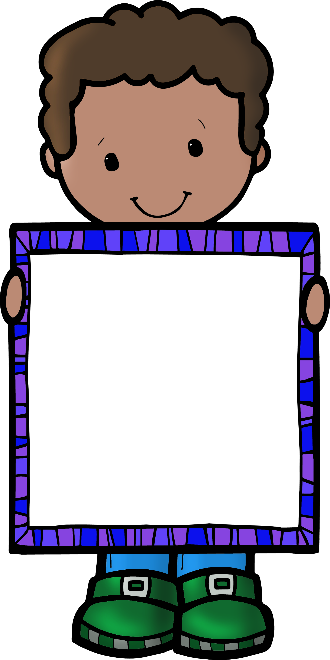 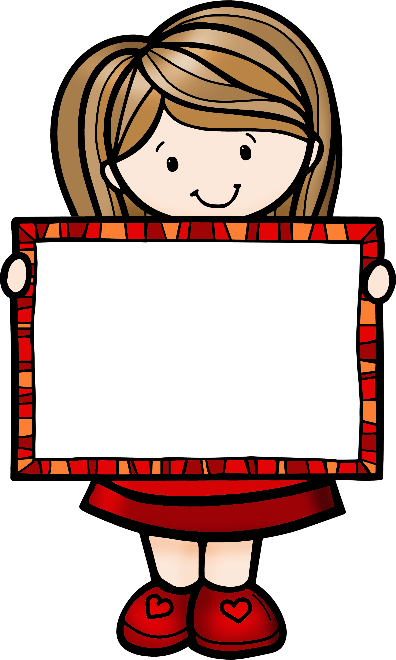 We can read sight words.
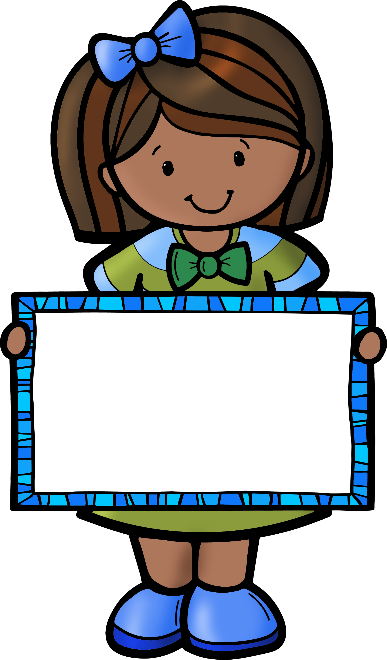 red
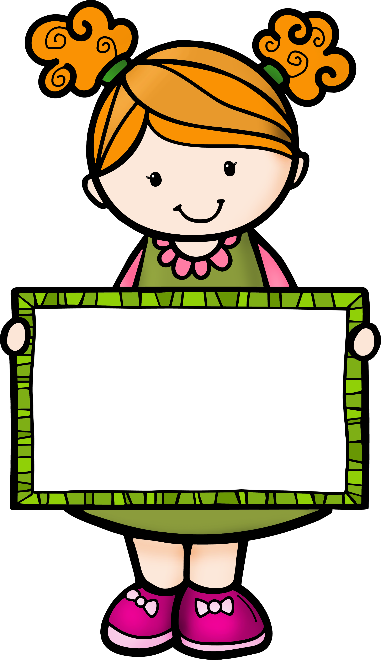 green
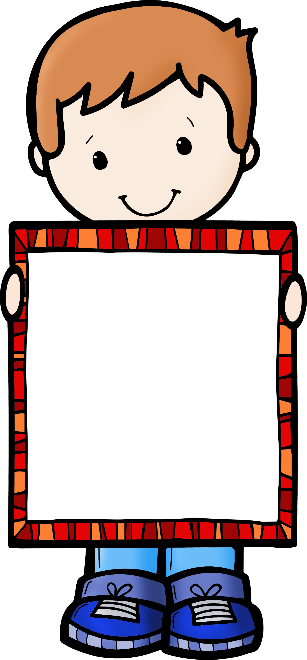 yellow
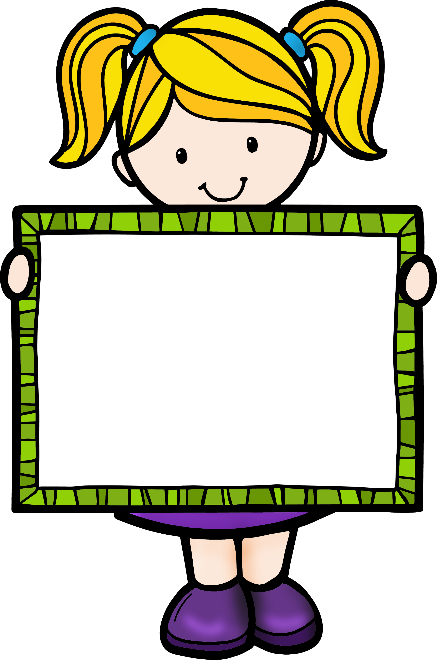 blue
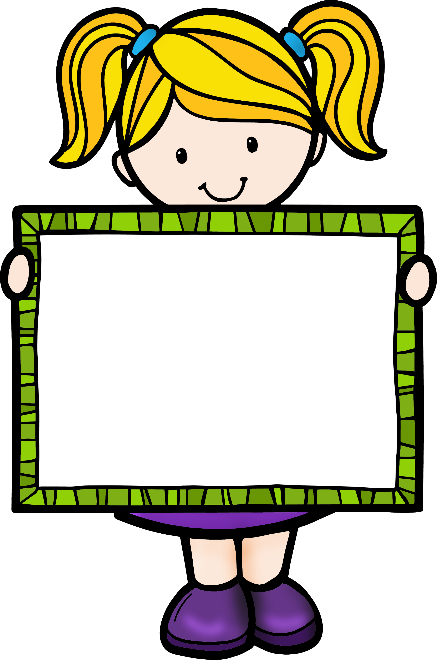 white
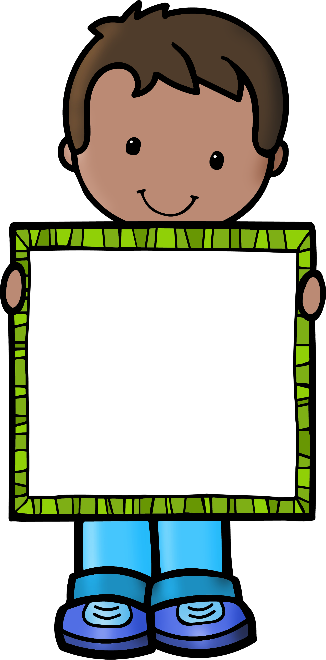 pink
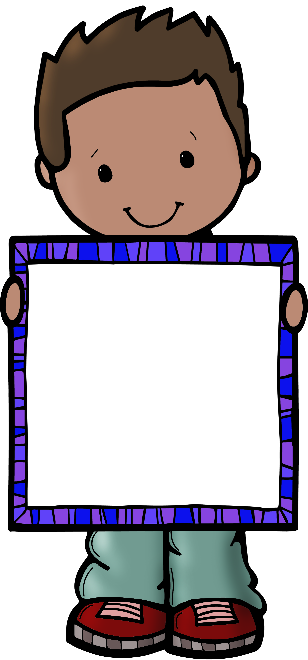 gray
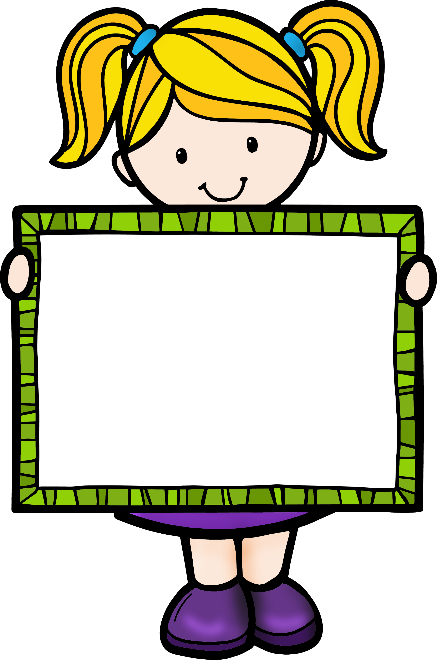 purple
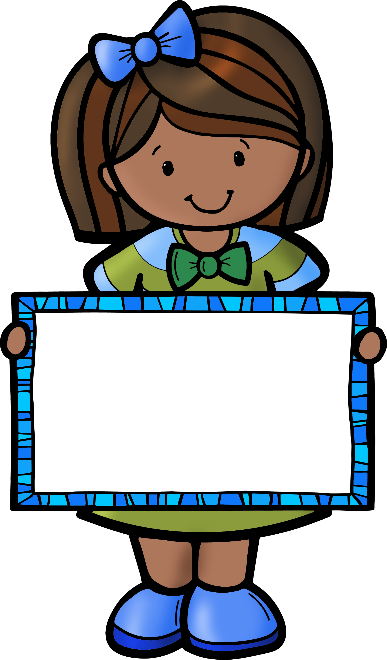 brown
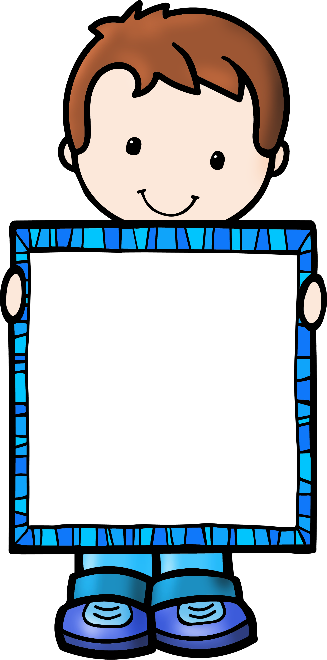 the
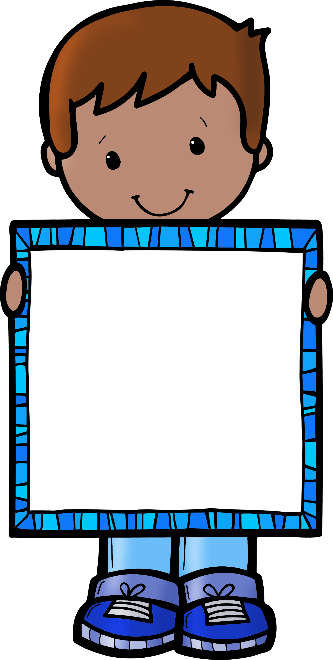 of
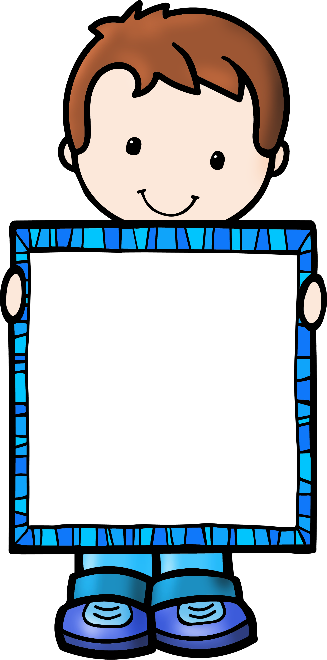 and